???????????????? Is like a ?????????????????? Because ?????????????????????
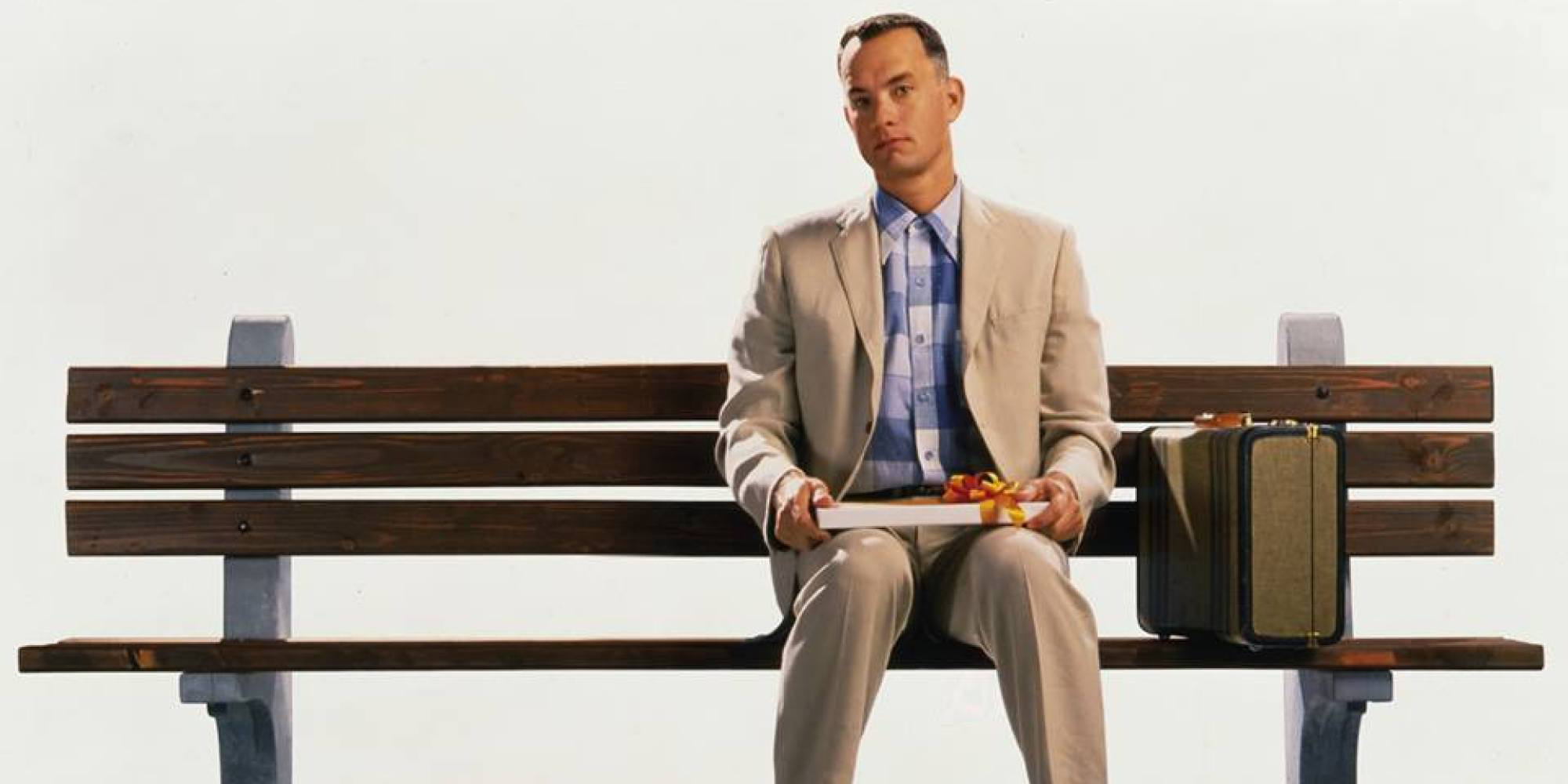